Year 1 Phonics Screening Test
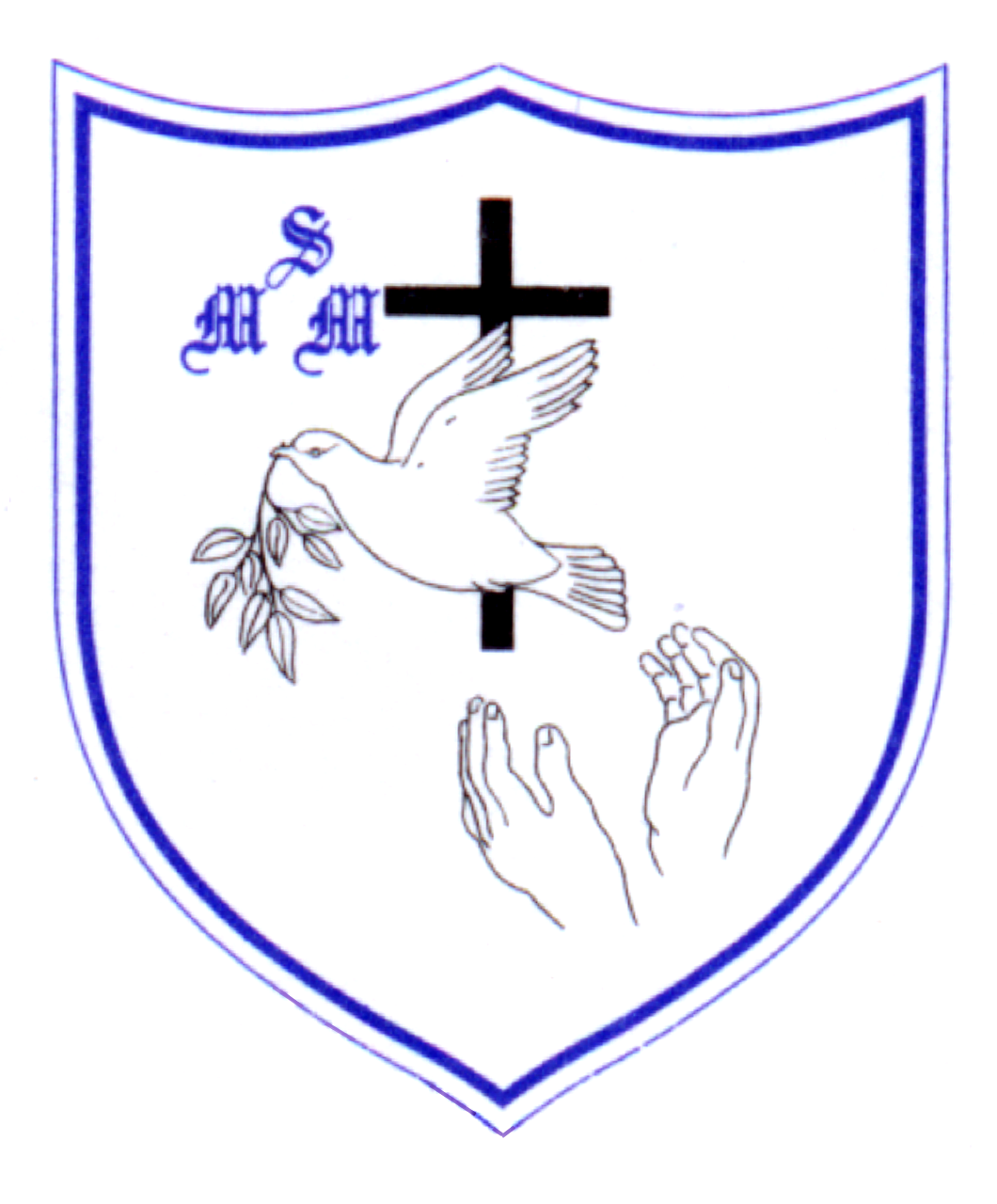 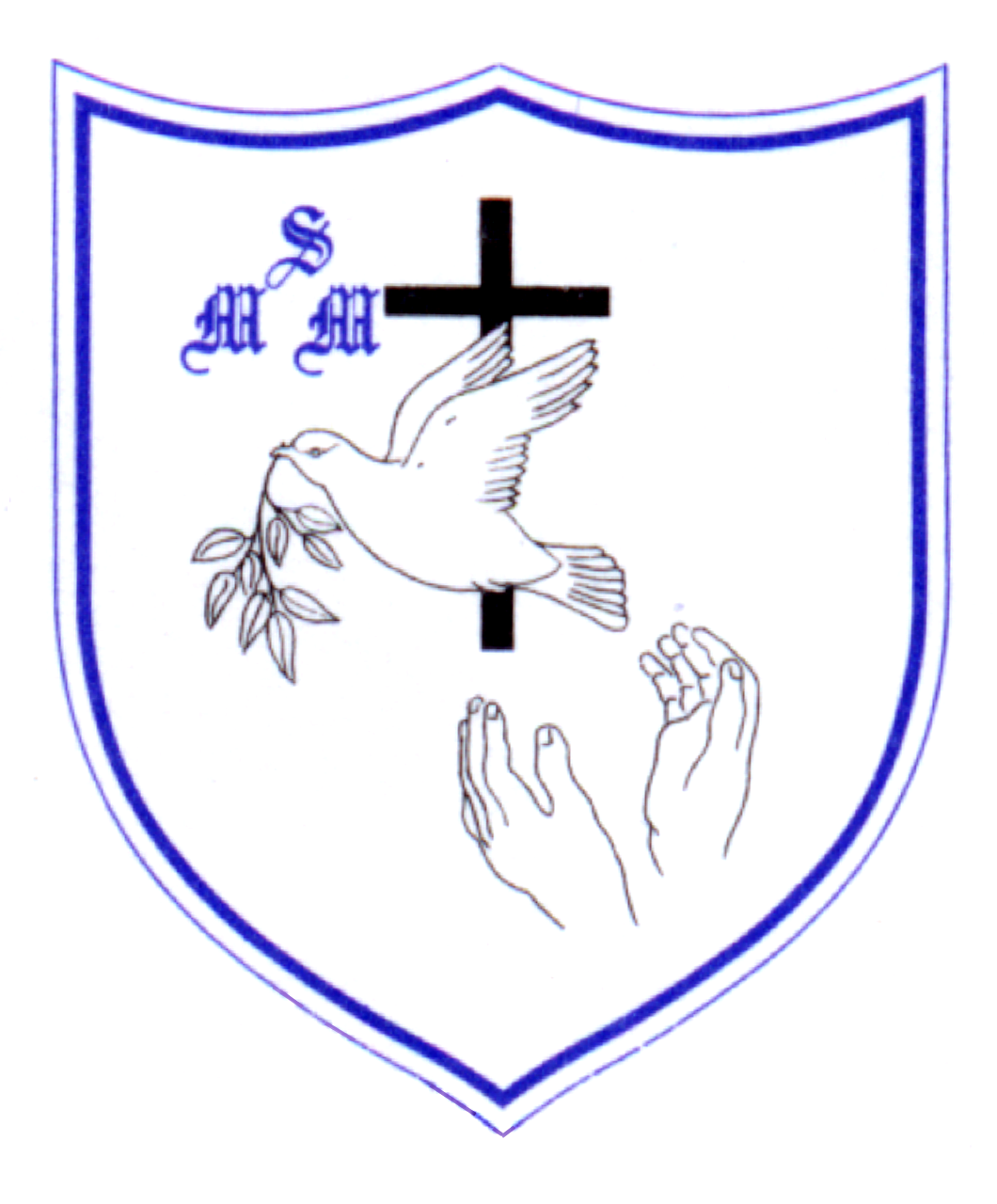 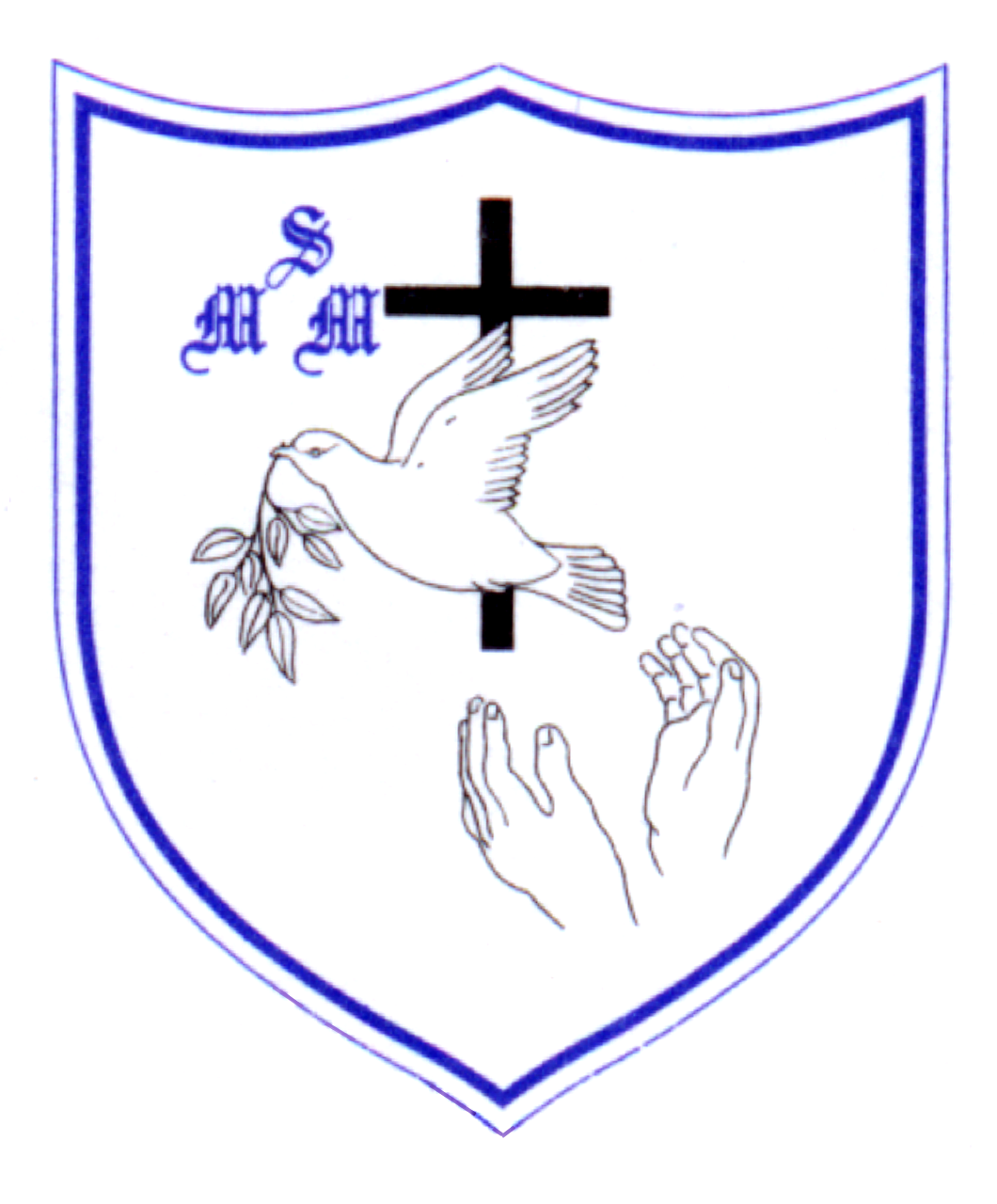 What is the pass mark?
For the past few years the pass mark has been
32

We do not know until after the results have been submitted what it will be.
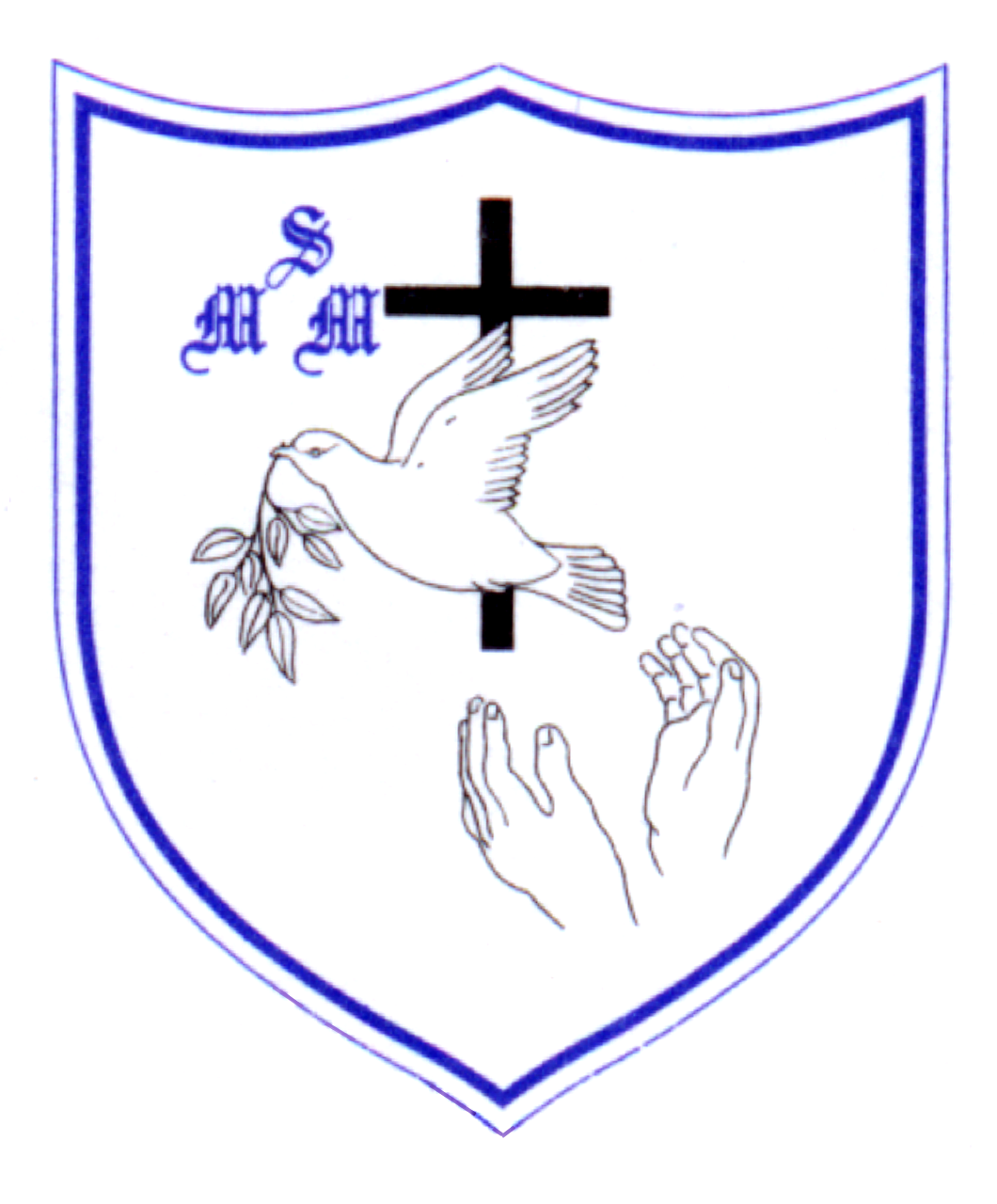 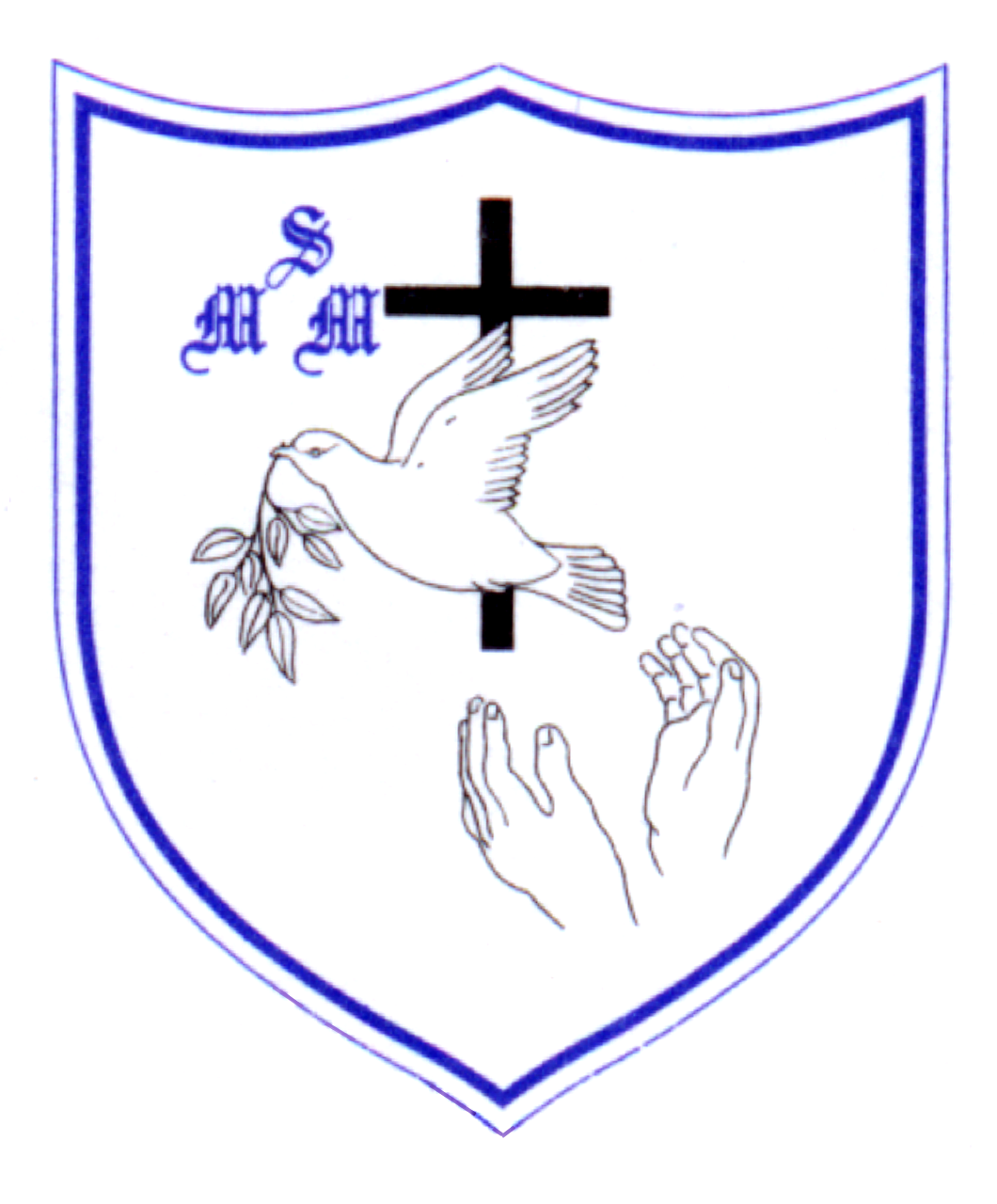 Example of a past paperReal Words
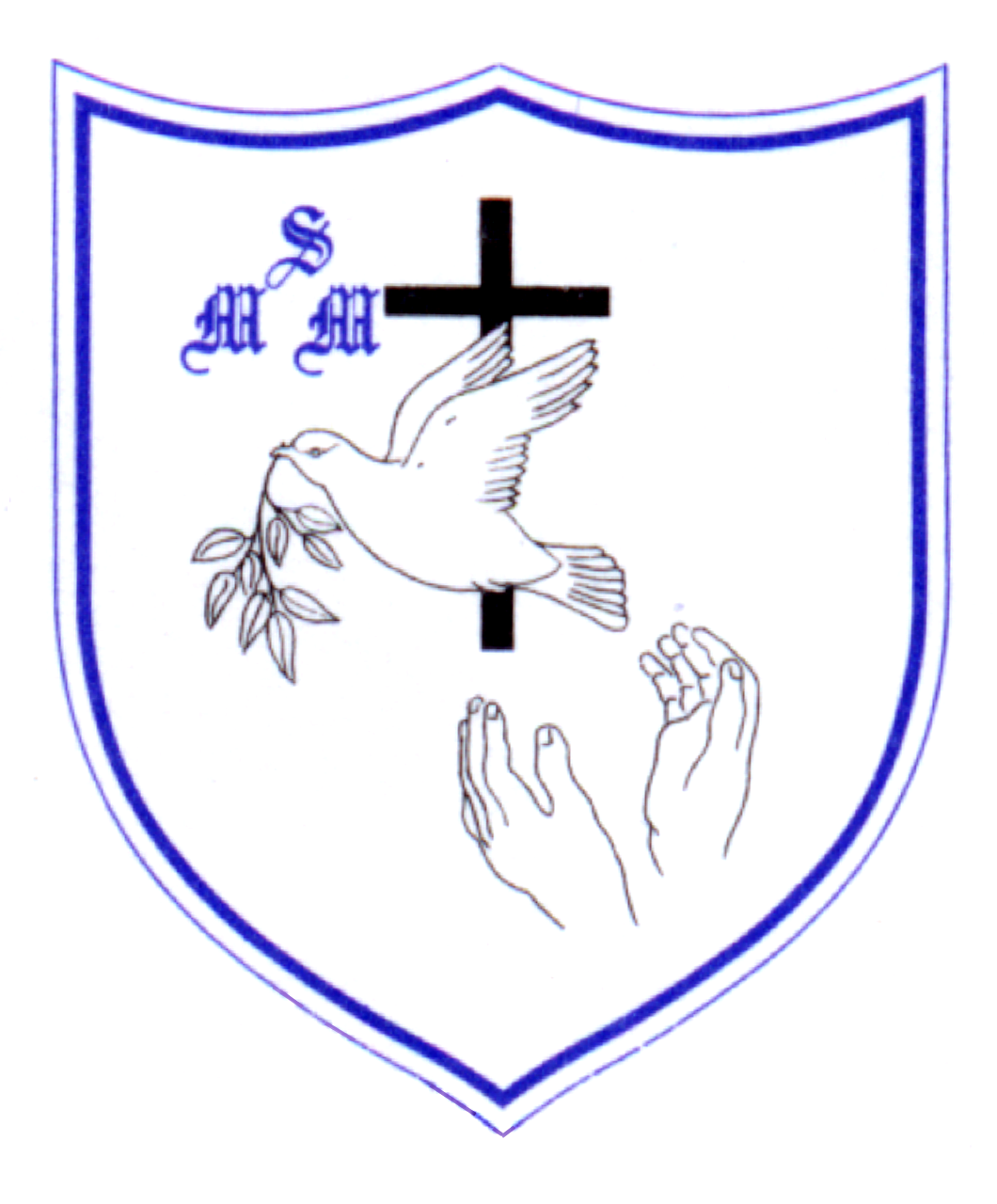 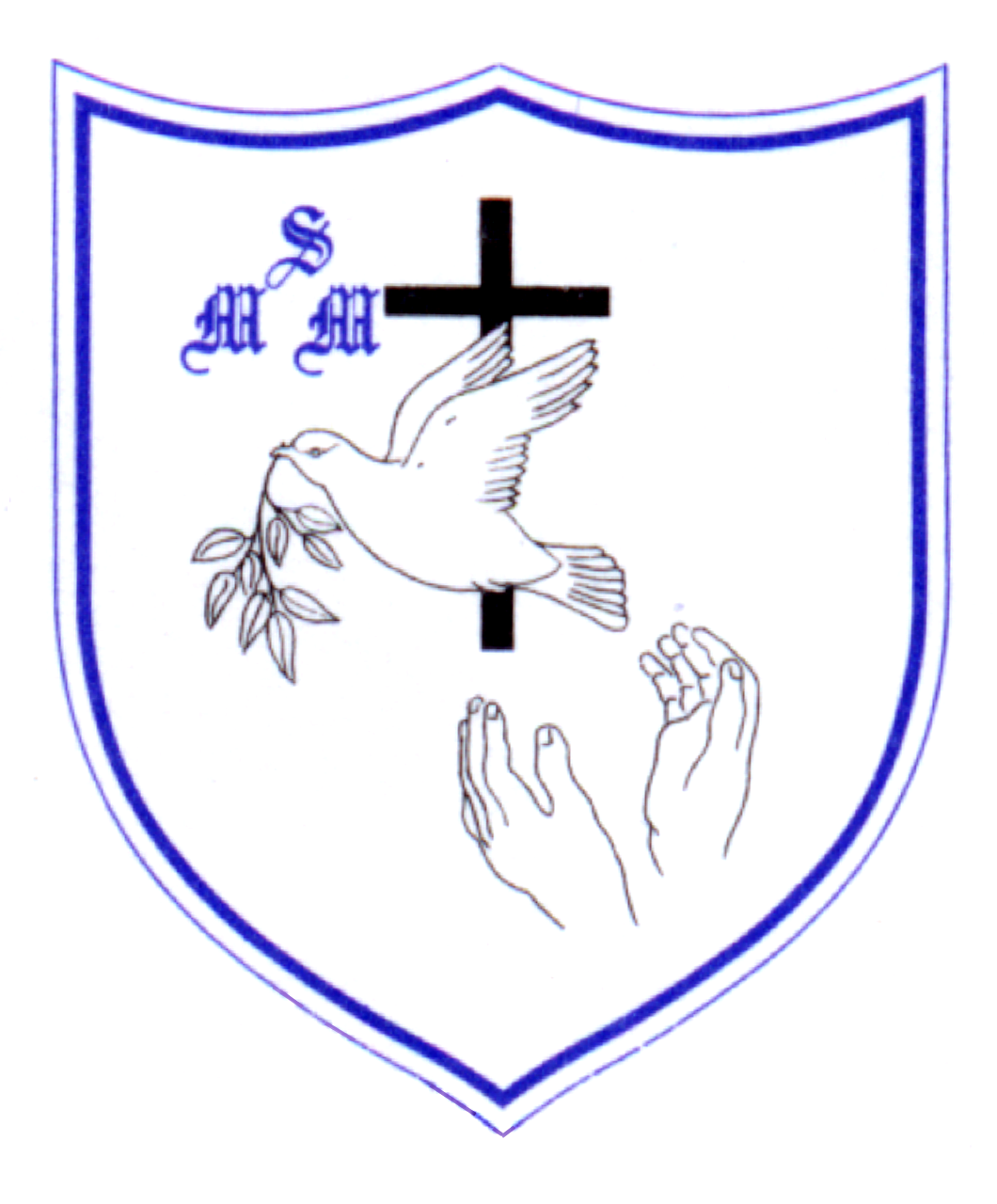 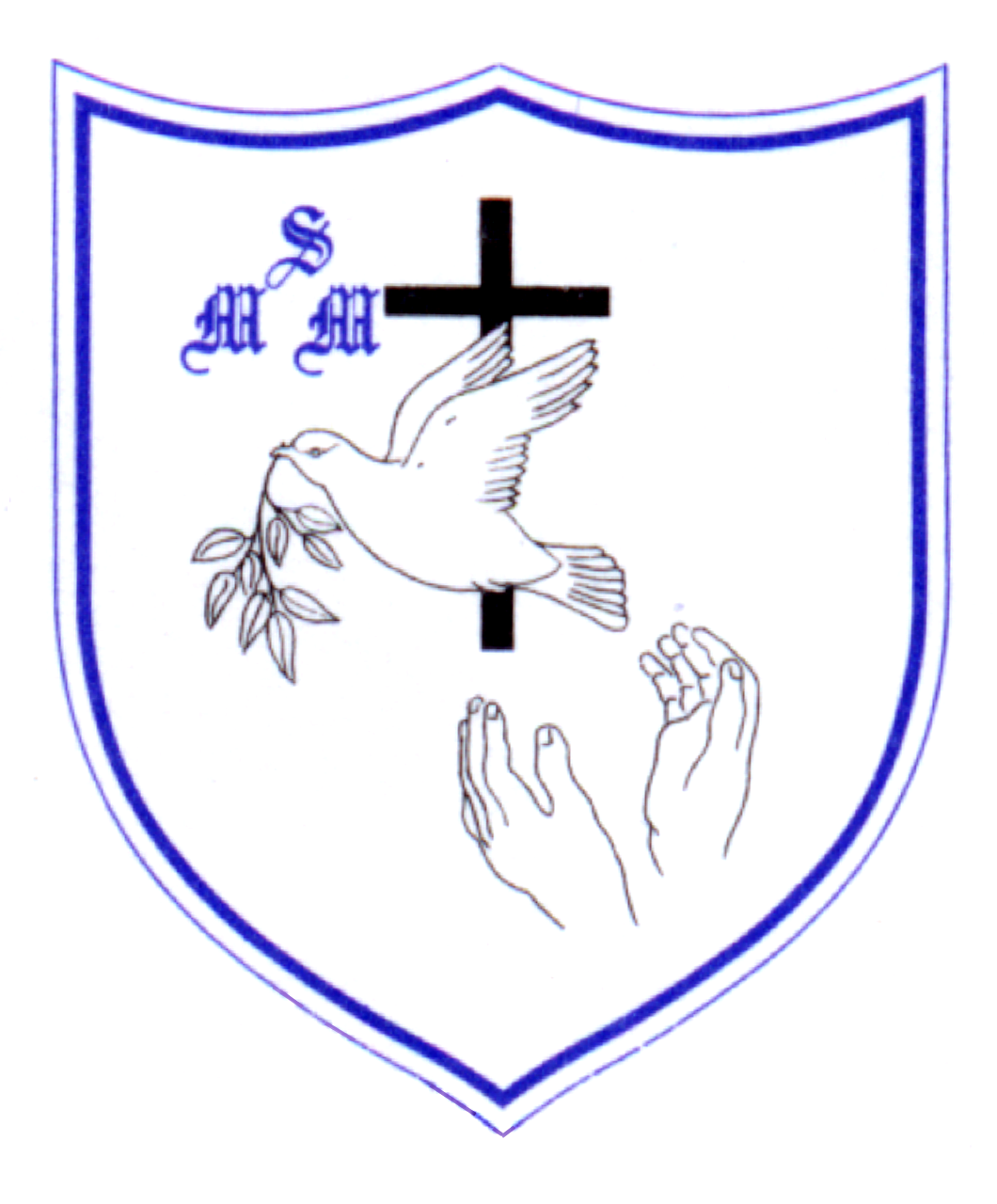 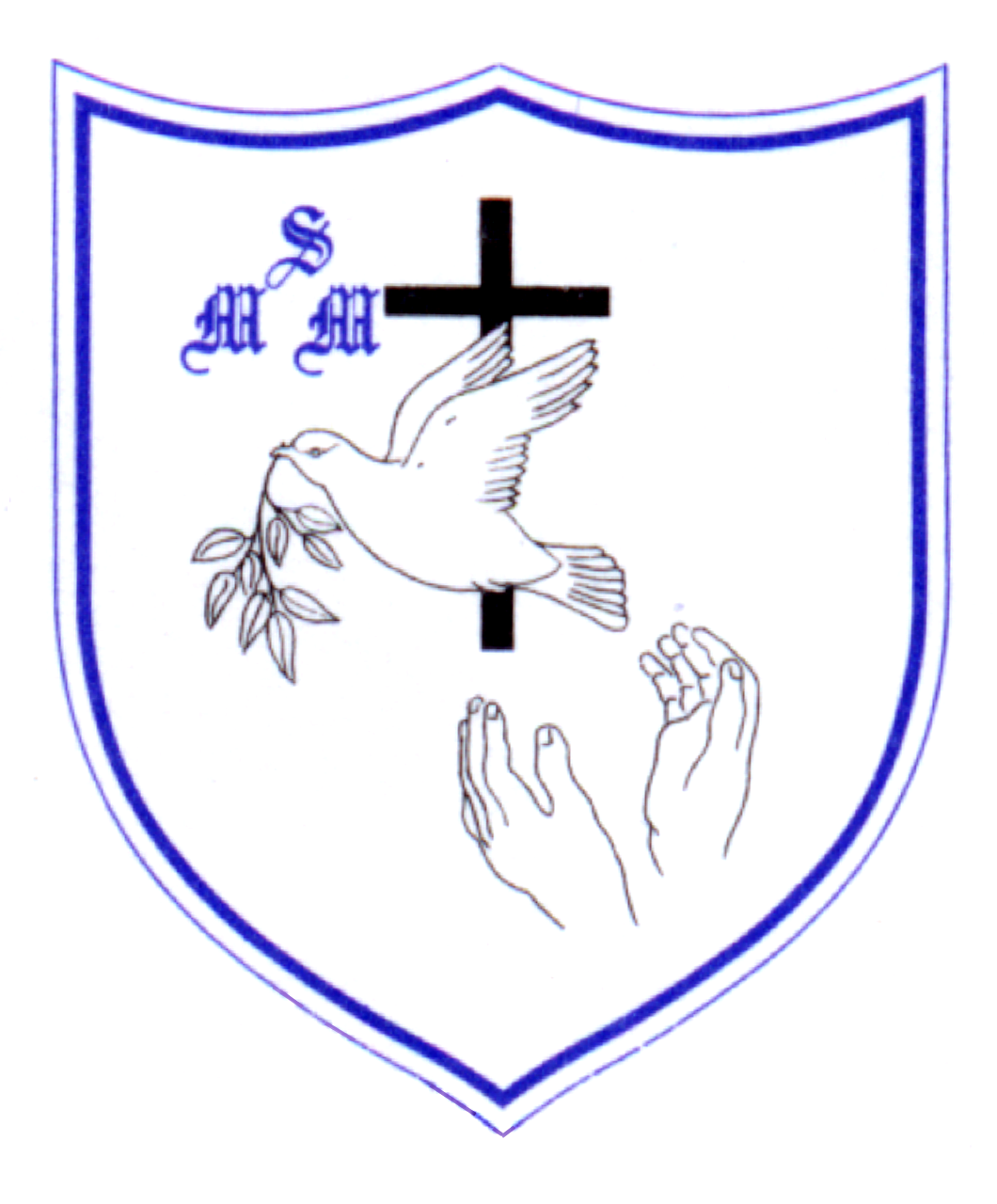 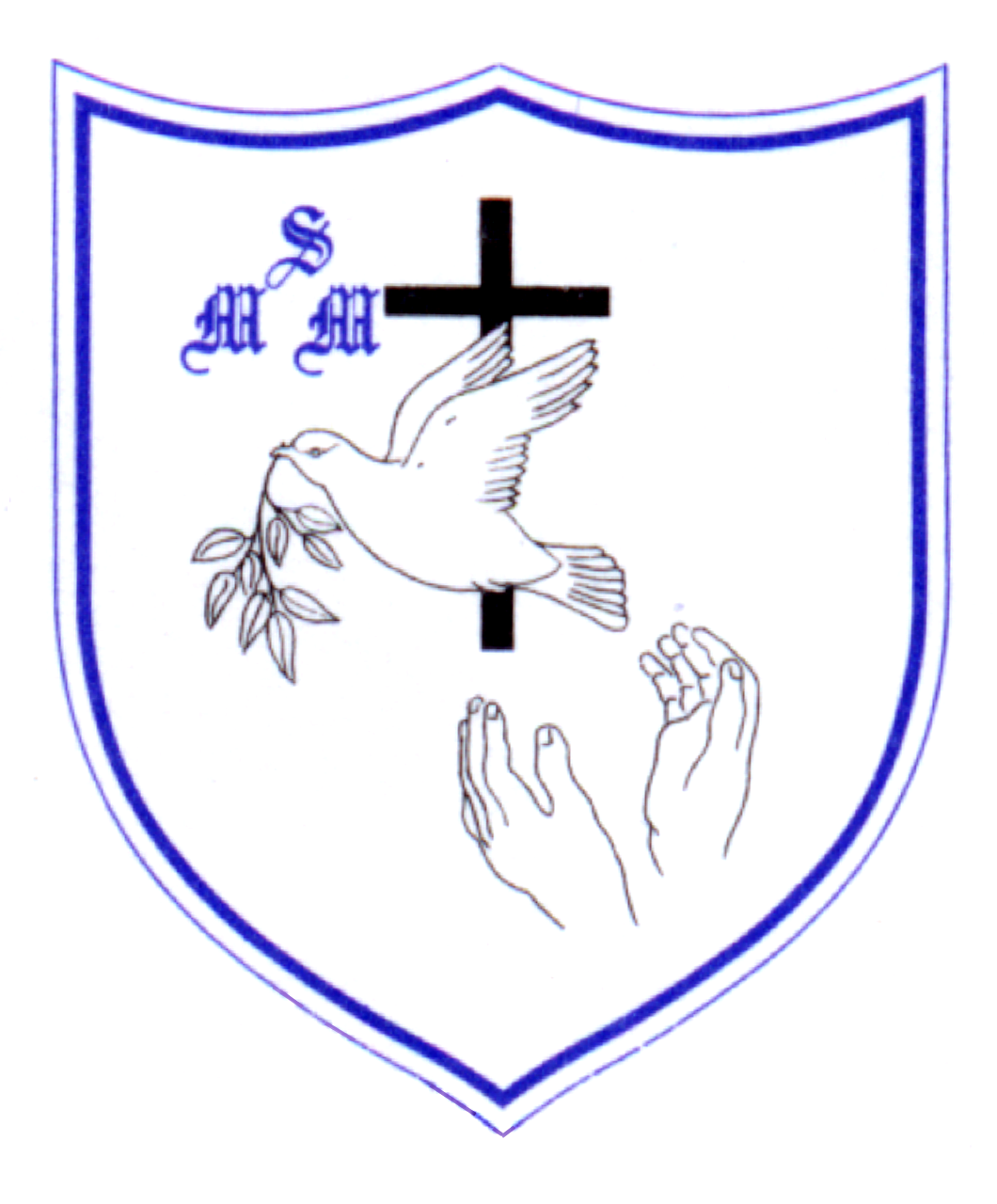 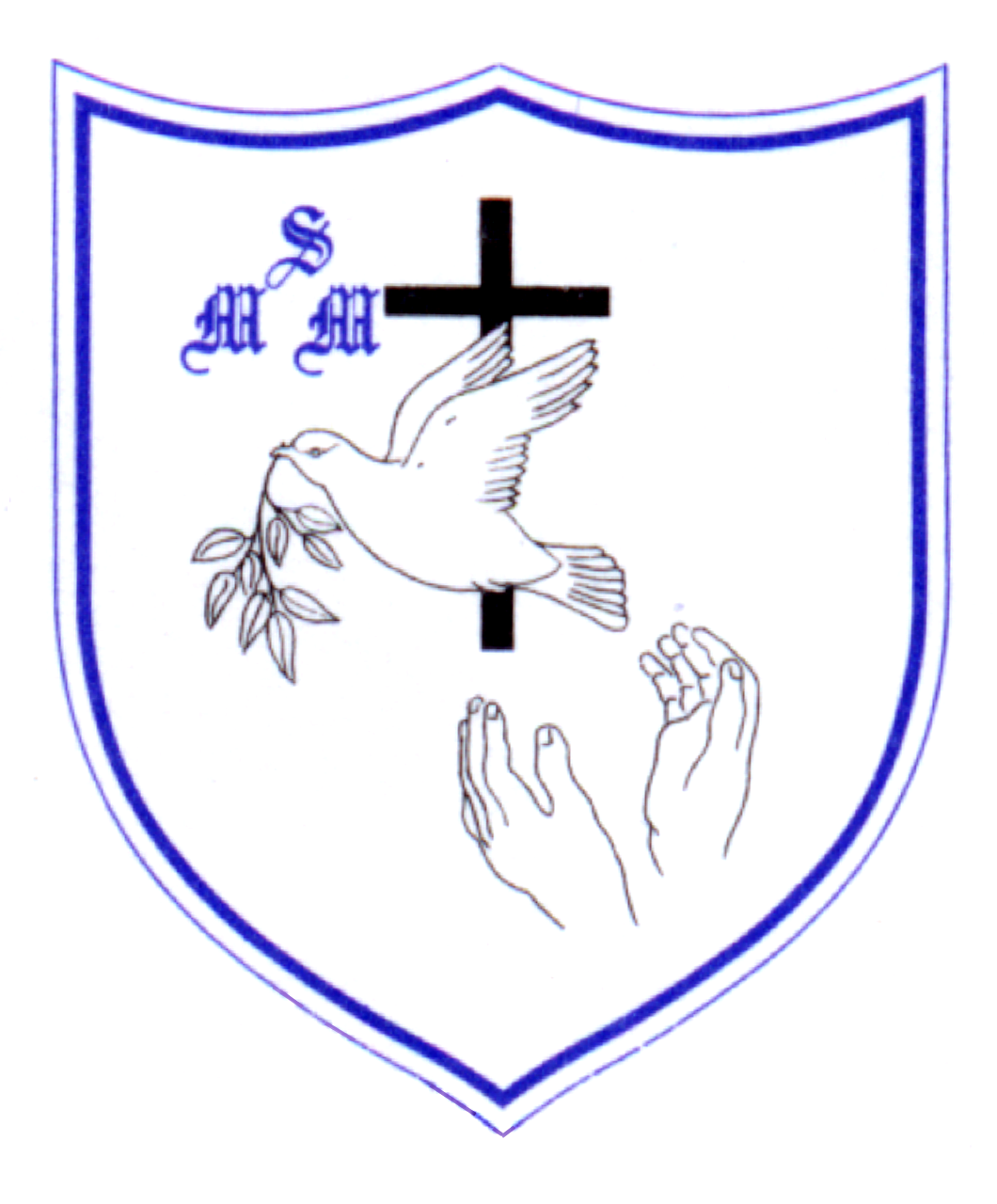 What happens if my child is poorly or on holiday?
Scores for all children have to be submitted so if a child is absent for the week a zero is recorded.
If a child is poorly but can come into school at some point that week, it is really important that they do so!
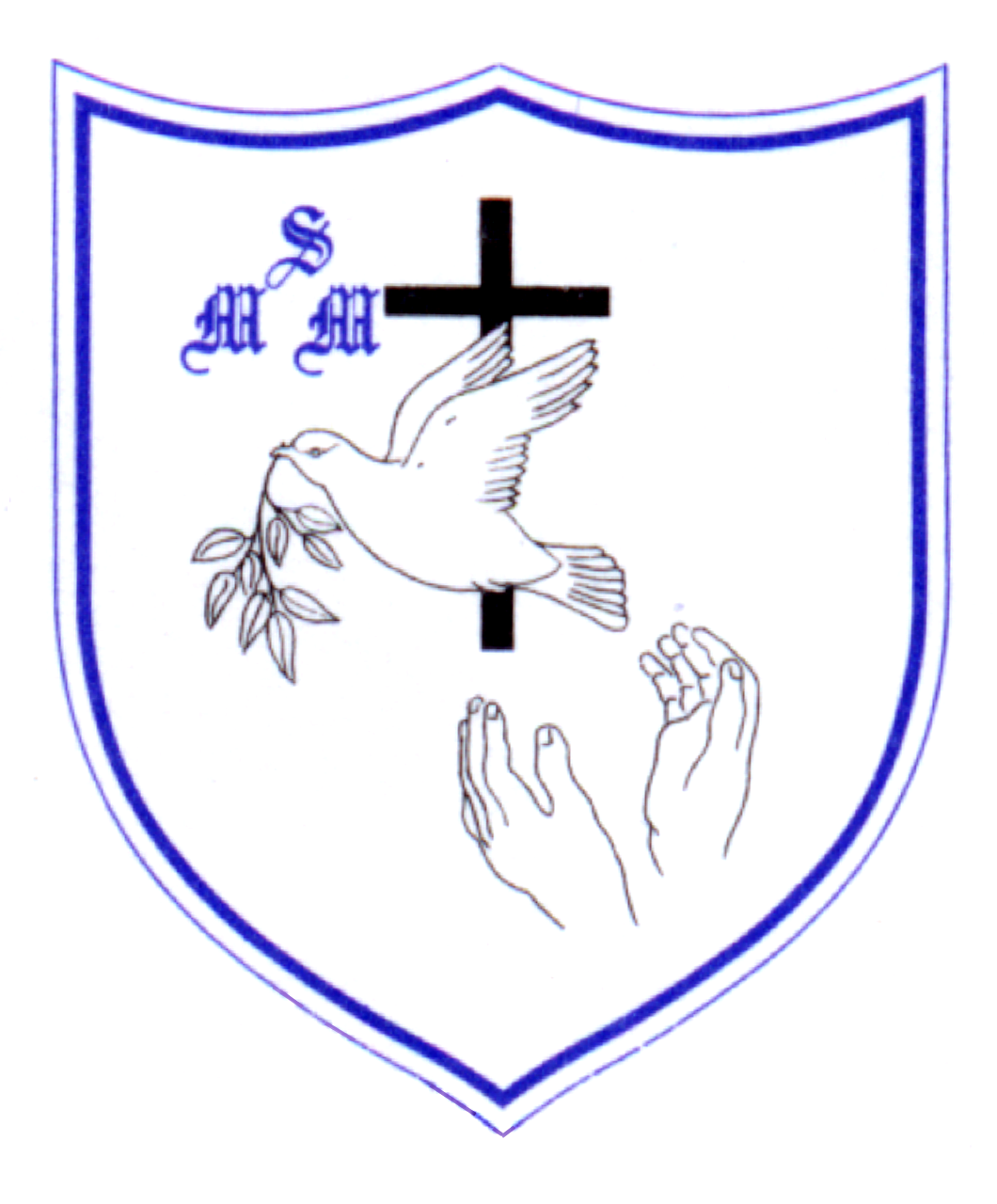 Any questions?
Please come and see us if you have any questions!

Thank you for listening
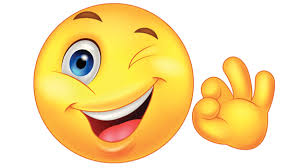 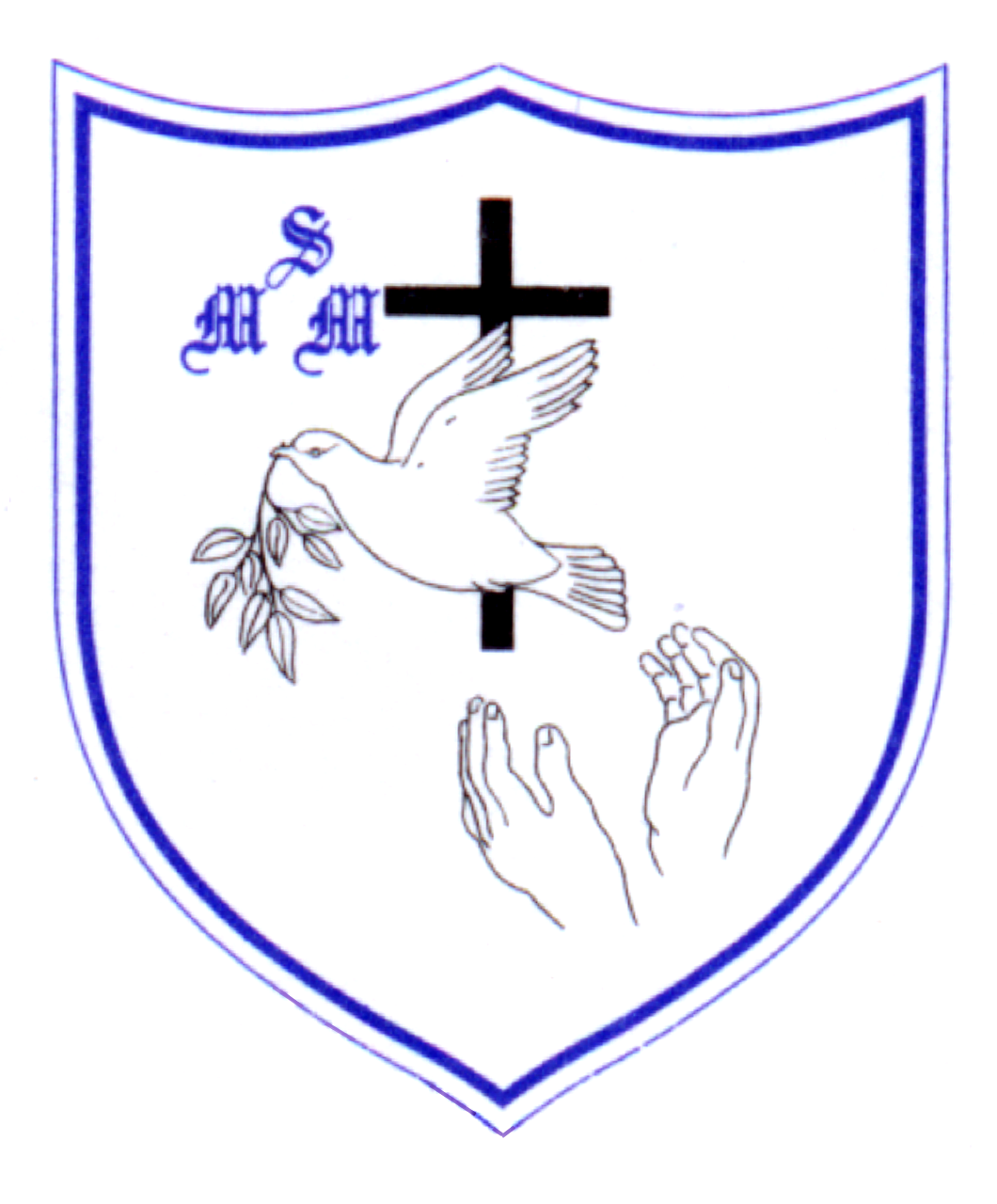